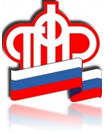 П А М Я Т К А 
по подаче заявления о выдаче государственного сертификата на материнский (семейный) капитал 
на сайте Пенсионного фонда России WWW.PFRF.RU
1
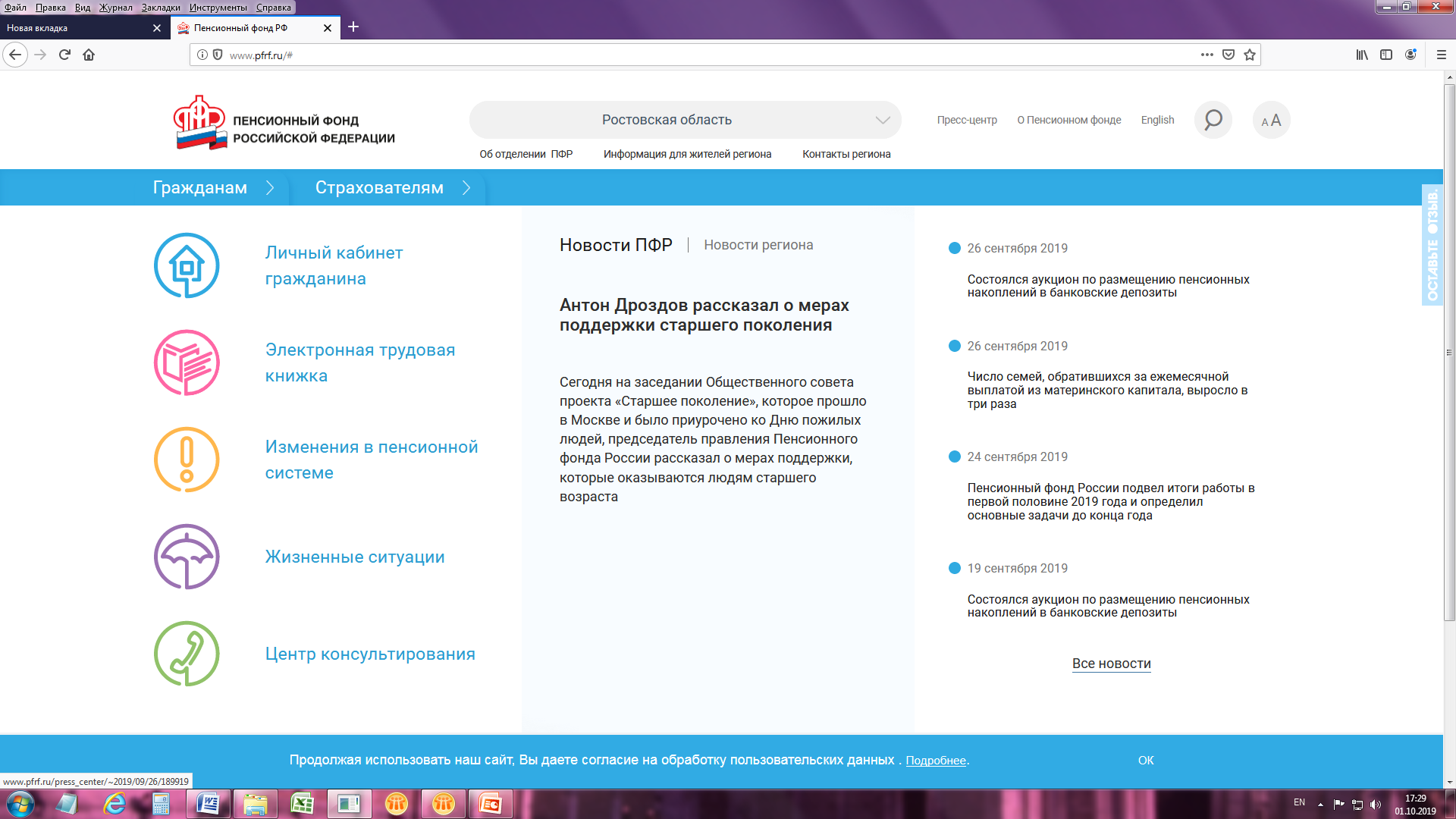 После входа на сайт ПФР нажмите на вкладку «Личный кабинет гражданина»
2
Нажмите кнопку «Вход» и введите свой логин и пароль
 от Портала госуслуг  www.gosuslugi.ru
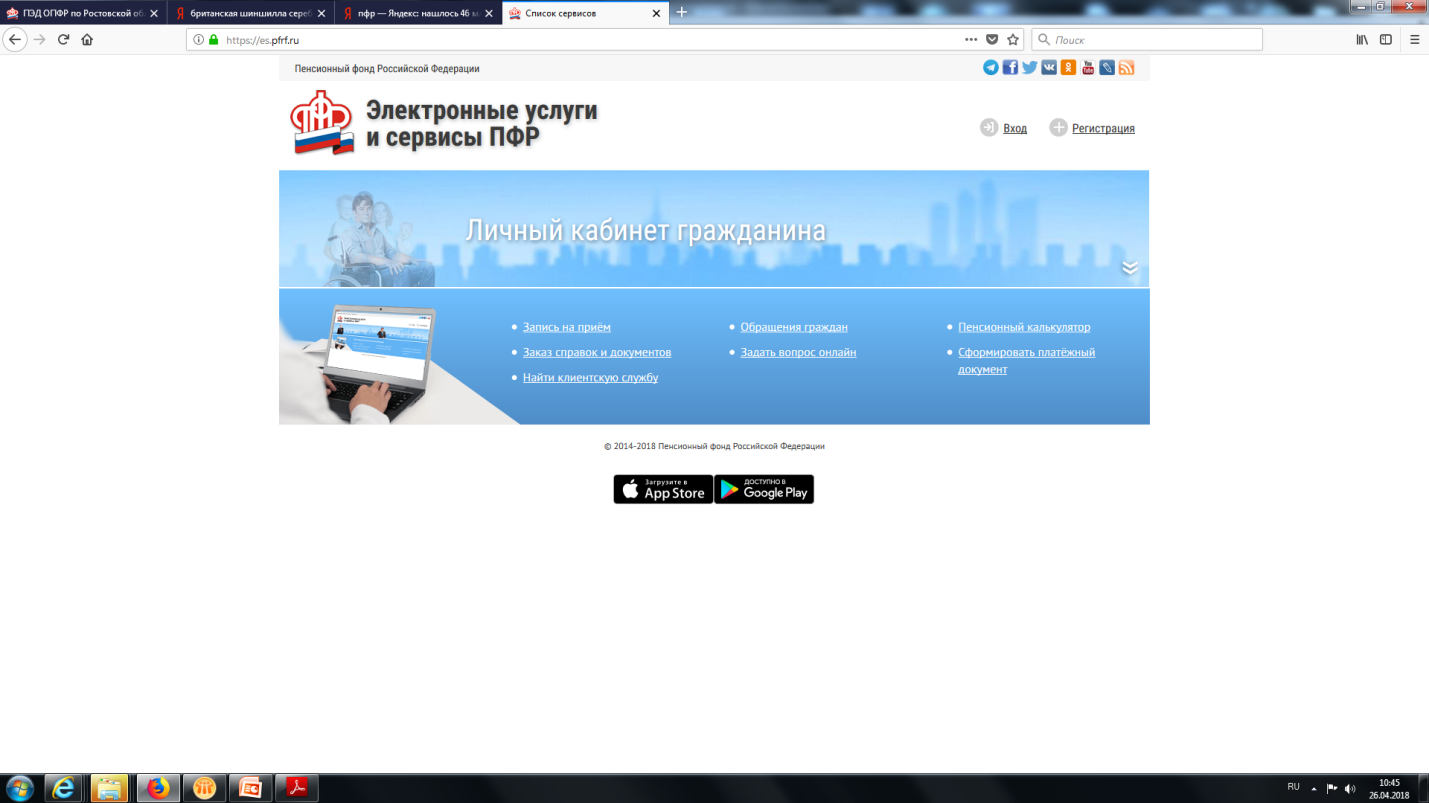 Вход
Ваш ЛОГИН:
Ваш ПАРОЛЬ:
3
В группе «Материнский (семейный) капитал - МСК» нажмите 
«о выдаче государственного сертификата на МСК»
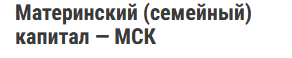 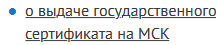 4
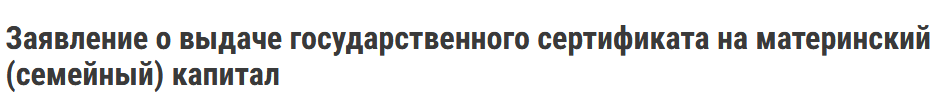 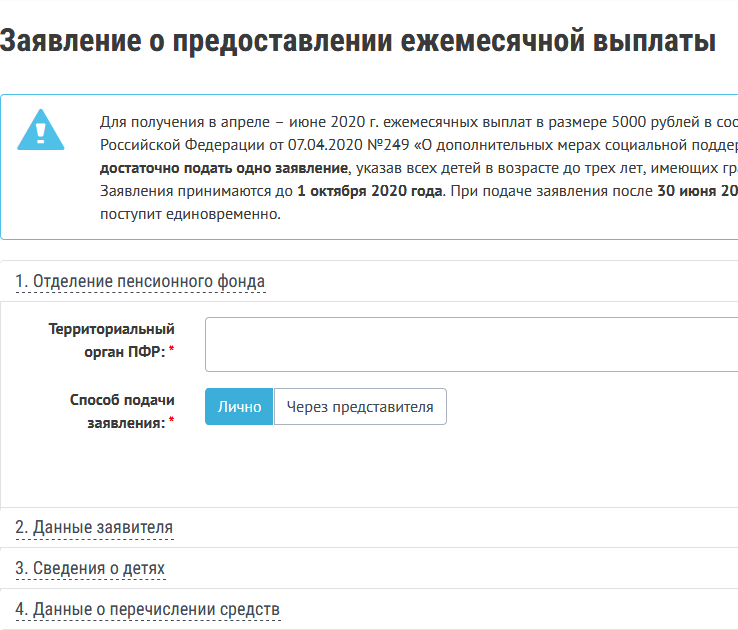 Заполните заявление, указав все необходимые сведения
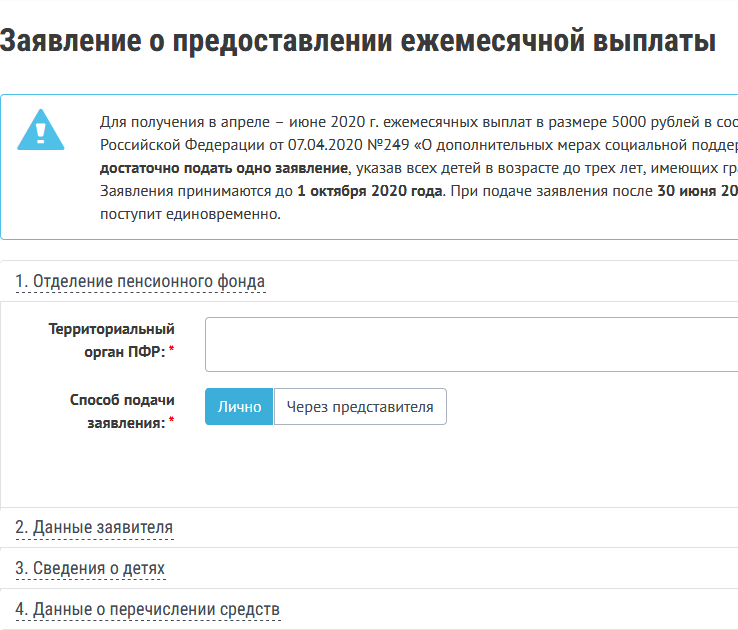 1